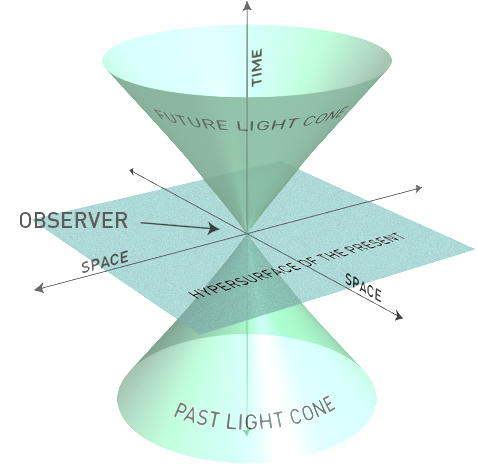 Further Logical Consequencesof Einstein’s Postulates
Evan Claudeanos

March 31, 2014
Lecture Plan
The Relativistic Doppler Effect
Mass-Energy Equivalence
The Twin Paradox
Simultaneity and Coexistence
Philosophical Questions
The Relativistic Doppler Effect
Originally described by Christian Doppler in 1842.
Einstein corrects for time dilation.
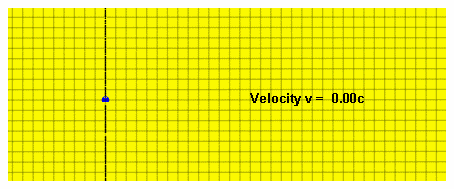 Wikimedia
The Relativistic Doppler Effect: Testable Predictions
Cosmological Distances
Stellar Wobble
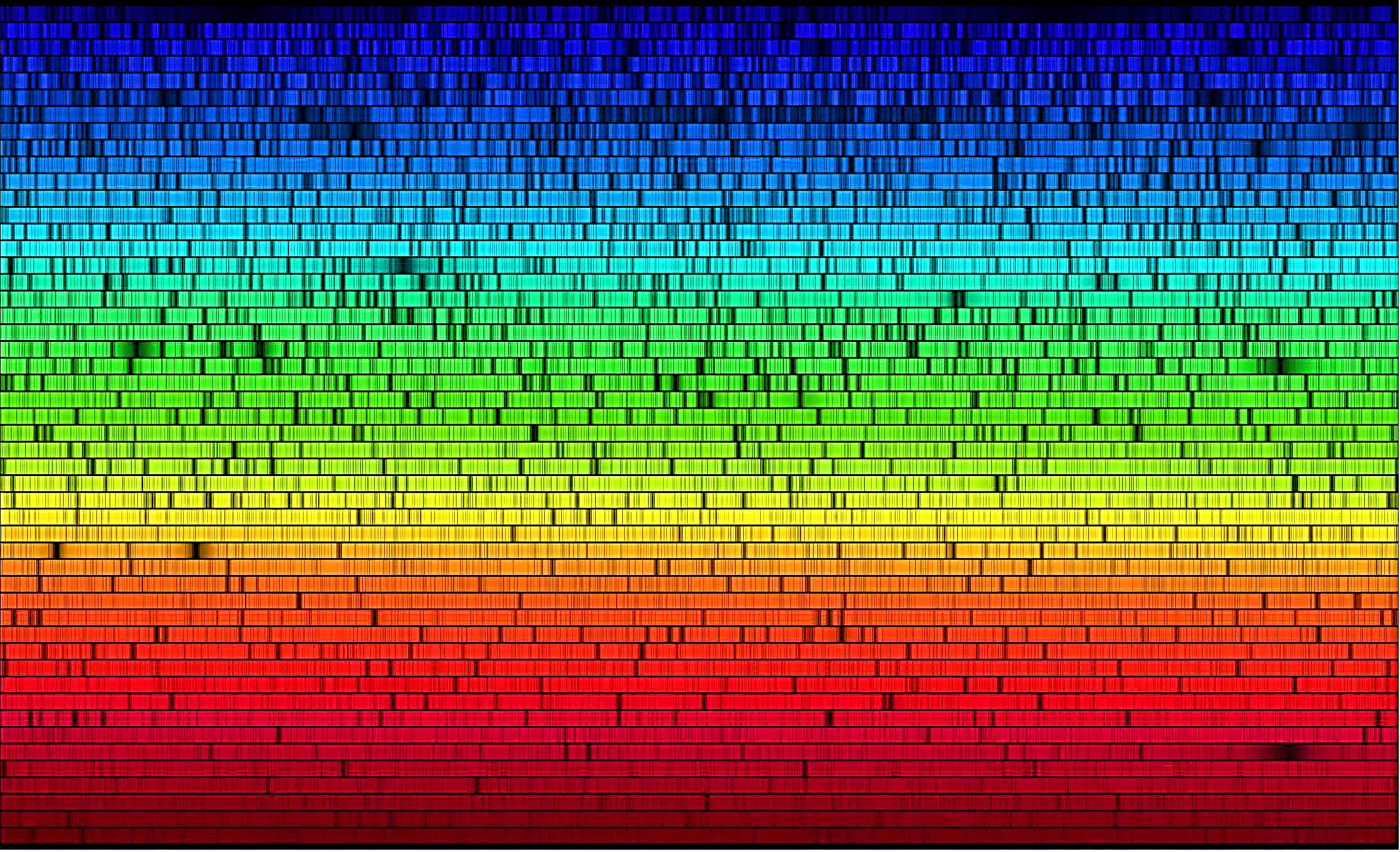 Harvard-Smithsonian
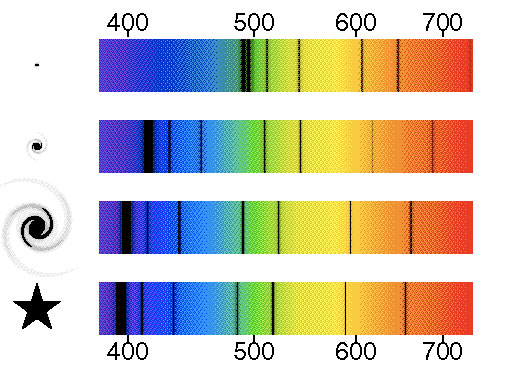 webexhibits.org/causesofcolor
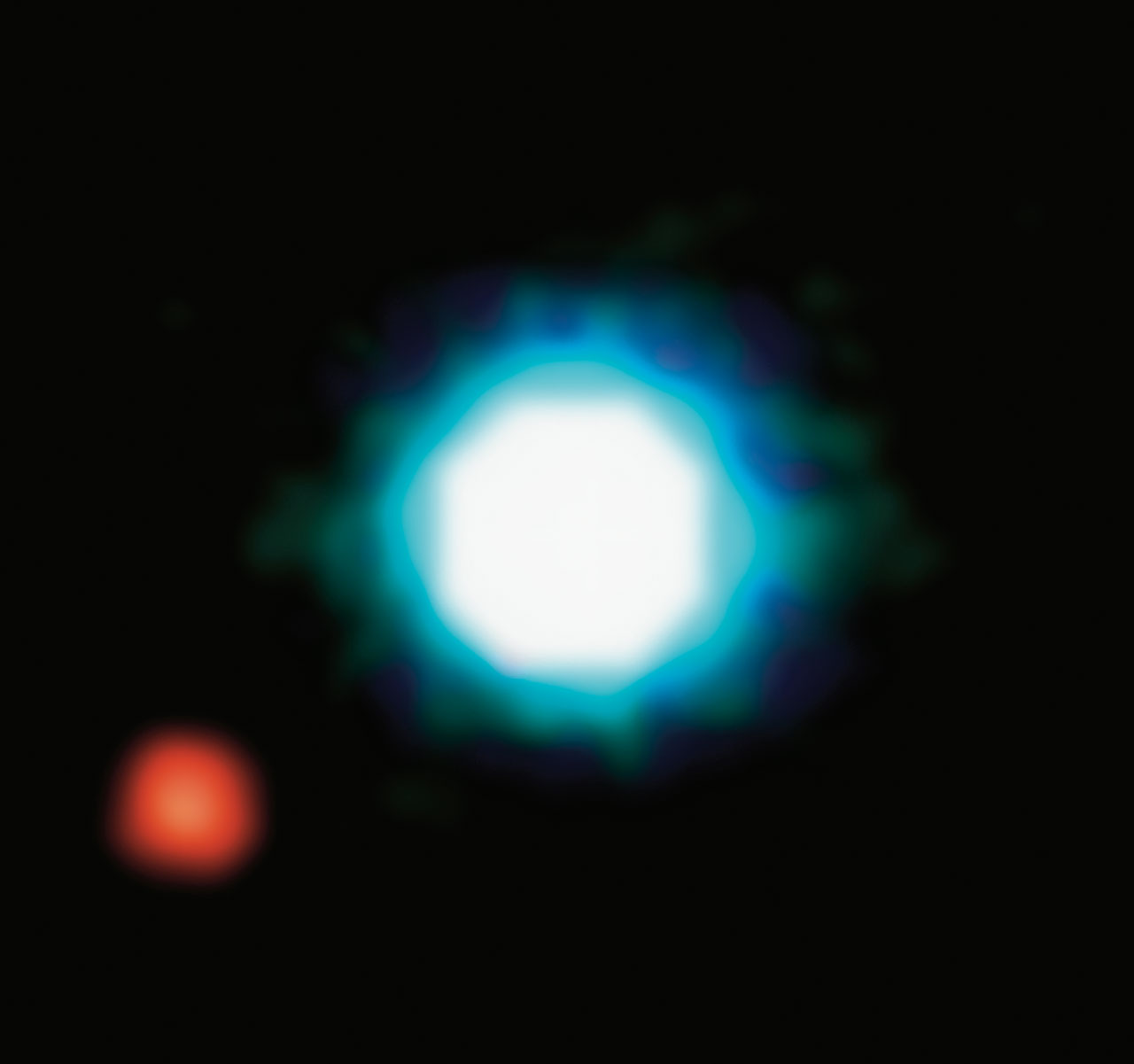 European Southern Observatory
Mass-Energy Equivalence: Some Tools
Lorentz Transformations
Time Dilation
Doppler Shift
Mass-Energy Equivalence: Key Concepts
Measurements of the energy density carried by an electromagnetic wave depend on the observer’s frame of reference.
Measurements of the energy distribution of a changing system depend on the observer’s frame of reference.
A change in energy of a light-mitting source, as measured from two different reference frames, is due to a change in kinetic energy.
Given no change in velocity of a light-emitting source, its change in energy is due to a change in mass.
The Twin Paradox: Setup
Consider identical twins A and B. One takes off in a rocket, flies to Proxima Centauri, and returns to Earth.
What would we say about the twins’ relative ages if we assume symmetry between the reference frames of A and B?
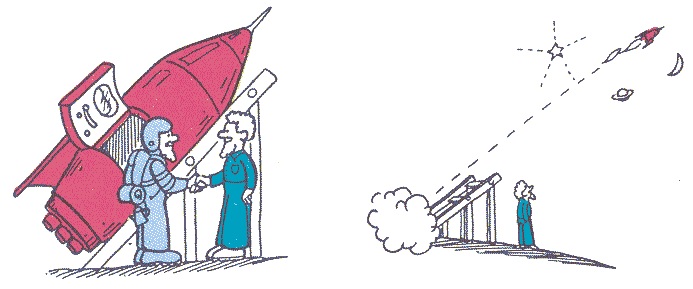 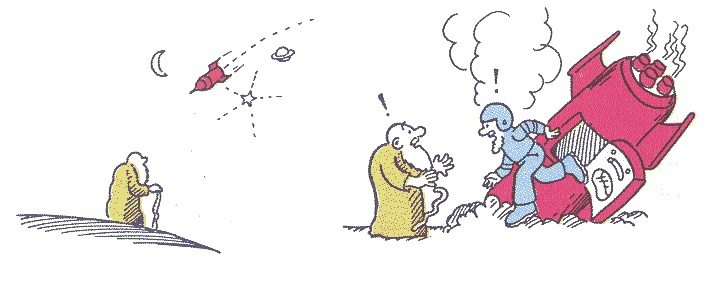 The Twin Paradox: Some Resolutions
Frame Asymmetry
Three Lorentz Frames
Signal Exchange
The Twin Paradox: Signal Exchange
Assume identical heart rates
Each twin measures own heart rate
Account for length contraction
Simultaneity and Coexistence
Two-event Minkowski space-time diagrams
Three-event Minkowski space-time diagrams